CUP patient pathway with CUP team & MDT
NICE guidelines mandated CUP networks across hospitals
CUP team in each hospital with cancer care
Link with acute oncology
CUP specialist nurse or keyworker
Major role in coordinating patient's care
CUP network multidisciplinary team (MDT) including pathologist set up to review treatment and care of patients with confirmed CUP
Provide clinical management & support like type- and site-specific cancer MDTs

Avoid “MDT tennis”
[Speaker Notes: At least two slides and describe difference this has made incl. questions:
Acute oncology as specialty and CUP as subspecialty within that
MDT approach incl. virtual MDT
Challenges of when patients enter CUP pathway and how and when to review them as MDT: real or virtual]
“Favourable” / “good prognosis” CUPs more defined and going to site-specific MDTs
Consolidation of “good prognosis” subsets: 20-30%
Outcome and treatment as for similar stage with known cancer (Pavlidis & Pentheroudakis; Greco)
ESMO (European Society Medical Oncology), Fizazi et al 2015
[Speaker Notes: Check this doesn’t duplicate other slides about good prognosis]
With these approaches, CUP incidence, which had increased, is now decreasing
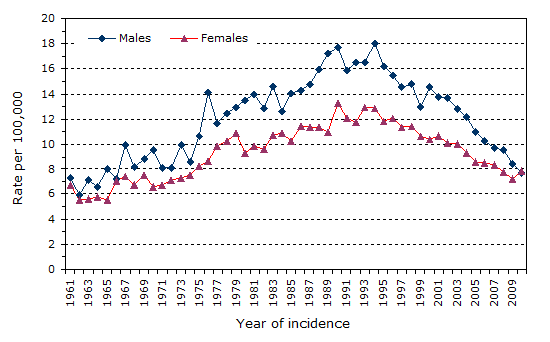 Brewster (2014). Cancer Epidemiology.
Outline
Cancer of Unknown Primary
Pathology classification for cancer in general and CUP in particular including immunohistochemistry (IHC) (morphomolecular part 1)
Performance & practice
RCPath dataset
CUP management through MDT approach
Morphomolecular approaches beyond IHC (part 2) 
What is CUP today - MUO through to provisional CUP, confirmed CUP - “residual CUP”? 
Main challenges in pathology esp. “residual CUP” and therefore unmet needs
Approaches, implementation and next steps
CUP teams managing residual “unfavourable” or “poor prognosis” CUP
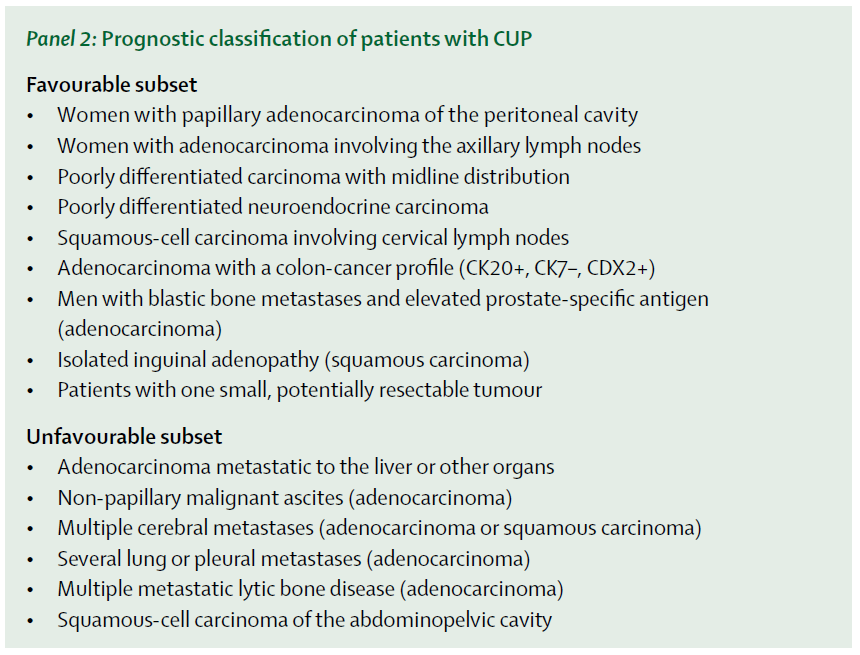 Residual “poor prognosis” CUP pathology is mainly:
Poorly differentiated tumour, or
Adenocarcinoma without obvious primary site, often positive for CK7 but not much else
[Speaker Notes: “Residual CUP” poor prognosis
Pathology of “residual CUP”?  Mainly either poorly differentiated “high-grade horrible” or adenocarcinoma without obvious primary site esp. CK7+, not much else positive. Here straight into CUP pathology?? Let’s go…
CUP clinical/epidemiology: good prognosis subgroups out, left mainly with poor prognosis rump of adeno or poorly diff. (CUP trials not commonly experience with small cell CUP)
Somewhere quotes from CUP patients and relatives]
Diagnostic difficulties: not enough tissue
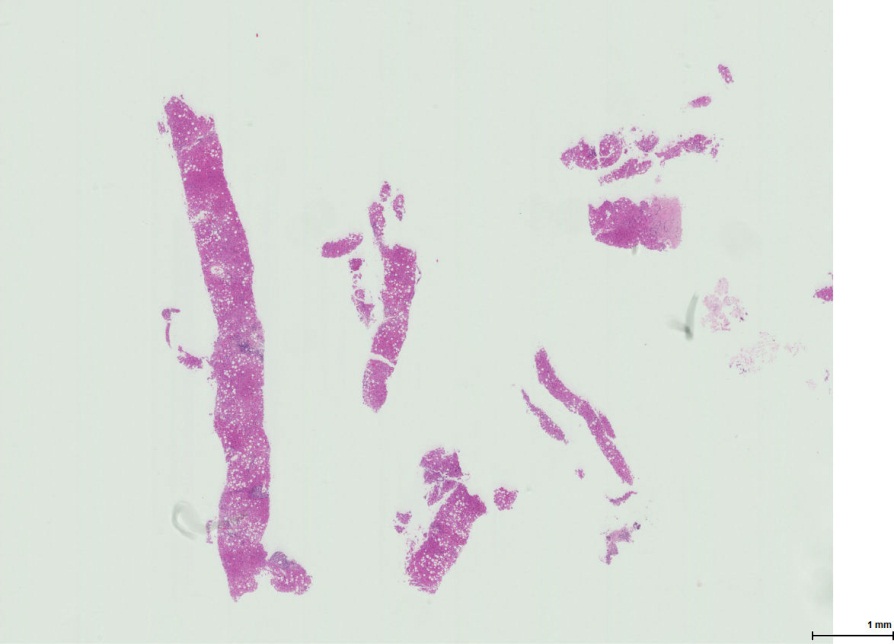 After morphology, with IHC if needed, common diagnostic difficulties in classical tumour typing are with:
Limited viable tissue 
Small samples especially if further testing requested at end of pathology processes
Necrotic samples
Unmet clinical need to address
[Speaker Notes: Adenoca and poorly diff often grouped together and make up 90%]
Diagnostic difficulties: difficult morphology
Common diagnostic difficulties in classical tumour typing for CUP are with:
“Very poorly differentiated or undifferentiated tumours
Adenocarcinoma, even well-differentiated, without obvious primary site
Pancreatico-biliary including cholangiocarcinoma
Gastro-oesophageal 
Ovarian mucinous
Atypical tumours from lung, breast etc
Unmet clinical need to address
[Speaker Notes: Adenoca and poorly diff often grouped together and make up 90%]
Biomarker challenges
Classic biomarkers for primary site are highly specific (at top of ranking and decision trees)
Specific biomarkers for stomach & pancreas are lacking
Based on Dennis, lin Cancer Res 2005; 11(10):3766-3772.
Diagnostic difficulties: difficult immunohistochemistry
IHC is subjective: technical performance and microscopic interpretation varies (as does actual tissue expression), so IHC biomarkers used in panels
IHC is selective: often limited tissue & time so only few biomarkers can be tested (study showed 7-8 was usual in CUP)
In CUP, a barrier to correct tumour classification is not using the most appropriate markers
Image from Wellcome Images; Weiss et al 2012, Schroeder et al 2012
[Speaker Notes: Tumour heterogeneity]
Can we quantify performance of current pathology in CUP classification?
5-6 studies identified in meta-analysis
(Difficult to study by definition)
Sensitivity of IHC panels for primary site was consistent, around 82% in mixed primary and metastatic tumours and 66-70% in metastases alone
Confirms metastases are harder to classify than primary tumours by IHC
Sets baseline for comparisons with molecular tests
Anderson et al 2010, Weiss et al 2012, Sanden et al 2012
[Speaker Notes: Adenoca and poorly diff often grouped together and make up 90%]
Molecular profiling in CUP
Large-scale profiling for CUP has been achieved at mRNA, miRNA, DNA and epigenetic levels
Molecular profiling for primary site: esp. mRNA/miRNA; also epigenetic
Adds to existing classifications?
Commercial tests
Molecular analysis for mutations especially “actionable targets”
May suggest primary site
But mainly for therapeutic prediction
Adds to or new classification/taxonomy
Image from Royal College of Pathologists; Pillai et al 2011, Stancel et al 2012, Erlander et al 2011, Meiri et al 2012; reviewed in Oien 2012 Ann Oncol; Moran 2016 Lancet Oncology
[Speaker Notes: Basis is that different tissue types have distinct RNA profiles]
Molecular profiling for primary site: rationale
“Different tissue types have distinct RNA profiles” (…or epigenetic, or protein…etc) 
Yield tumour type, site and/or subtype i.e. classic taxonomy
IHC and mRNA molecular profiling use similar tissue-specific genes:
Molecular profiling tests more genes and may be less subjective
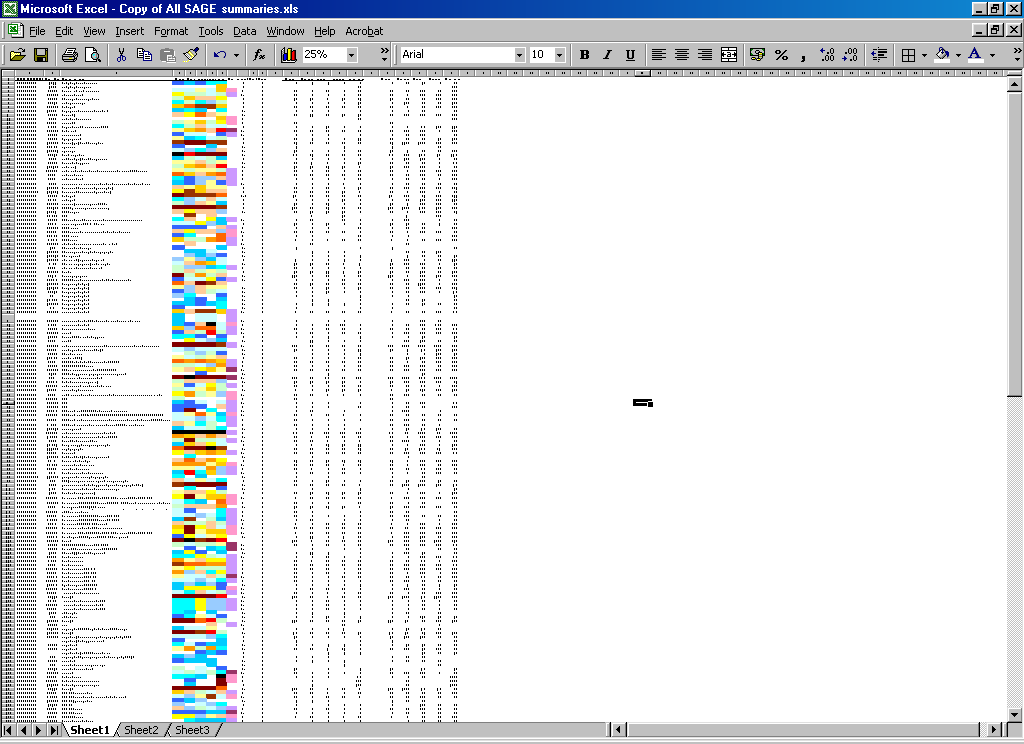 Greco 2014, Pillai et al 2011, Stancel et al 2012, Erlander et al 2011, Meiri et al 2012, Oien  2012
[Speaker Notes: Basis is that different tissue types have distinct RNA profiles]
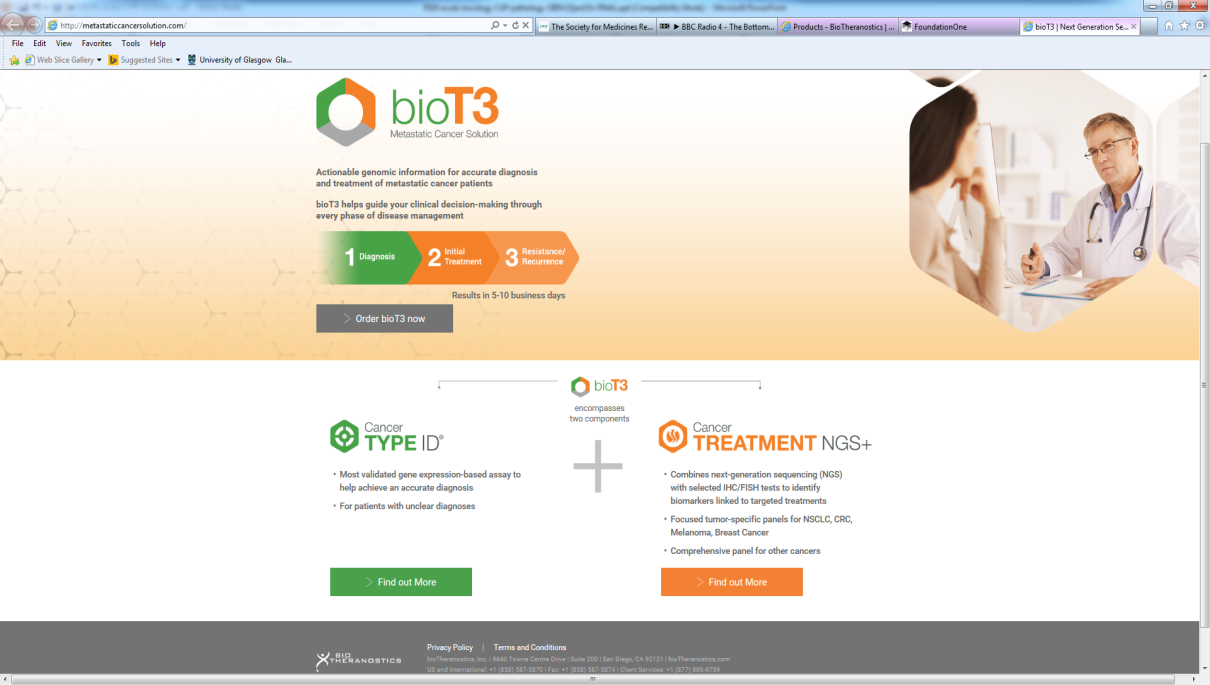 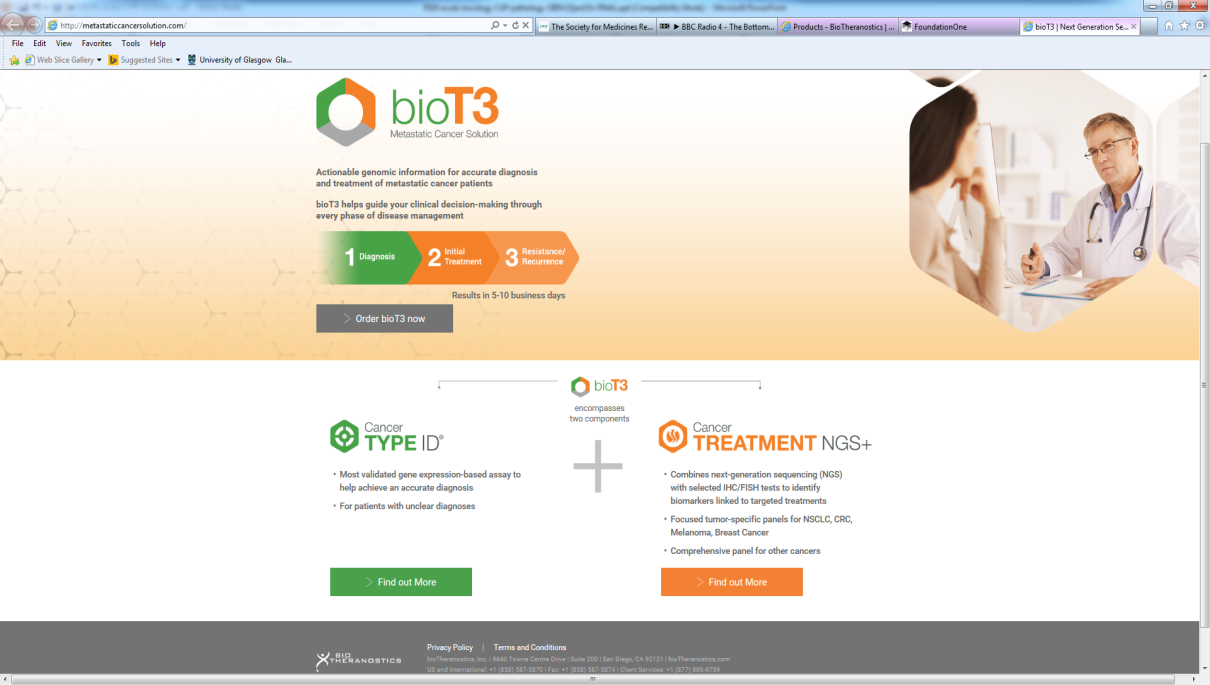 Three CUP RNA tests commercially available
And EpiCUP based on epigenetics
Cancer Type ID (CTID) 
(bio-Theranostics)
Tissue of Origin (TOO) test (Response Genetics, previously PathWorks Diagnostics)
miRview mets2 (Rosetta Genomics)
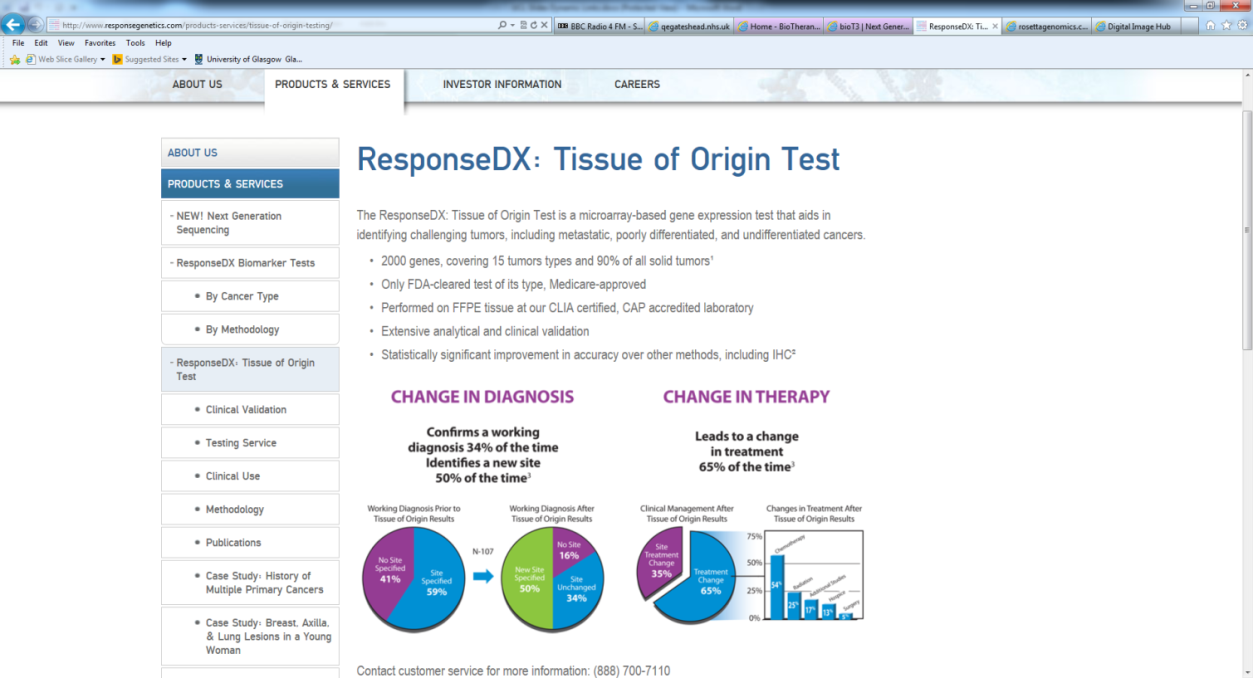 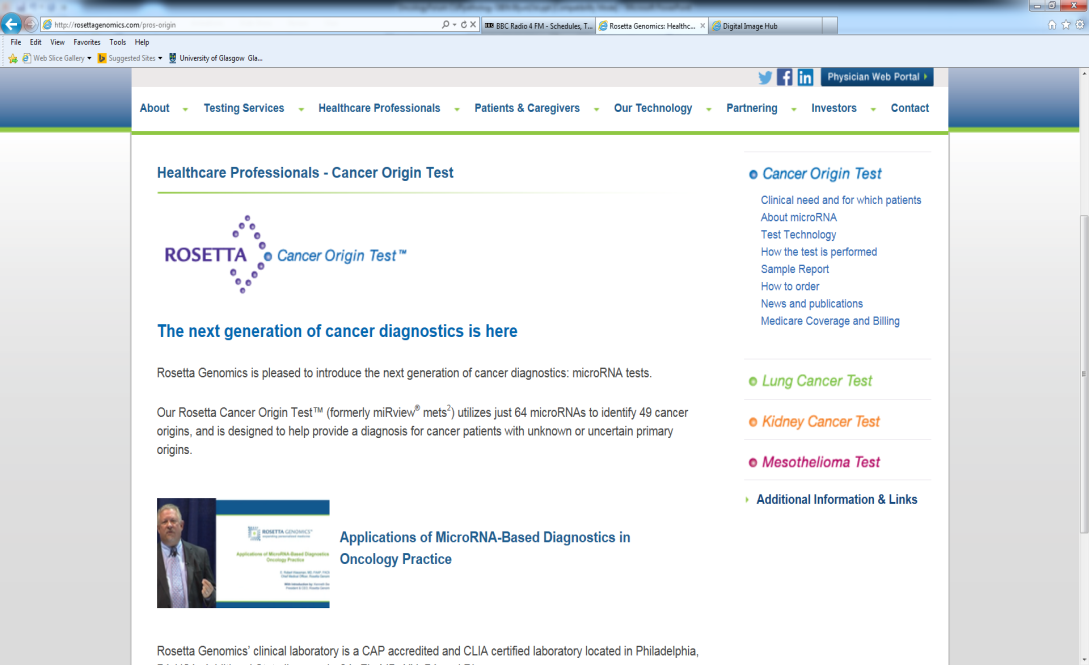 http://rosettagenomics.com/
http://www.responsegenetics.com/products-services/tissue-of-origin-testing/
[Speaker Notes: Complete cell and tissue definitions]
Molecular profiling for primary site: results
“Clinical accuracy of all three tests is similar: 85-88%. Test accuracy in CUP cases not easily determined, because origin not identified in most cases.” 
10% of RNA tests yield no result
Tumours difficult for morphology and IHC often also difficult for molecular profiling 
In poorly differentiated tumours, molecular profiling may:
Yield likely final diagnosis in 78-92%
Compared with 68-70% for IHC
Thus out-perform IHC by 10-20%
Greco 2015 Mol Diagn Ther, Weiss et al 2012, Sanden et al 2012
[Speaker Notes: Genes: e.g. CDX2, PAX8, PSA and S100
Difficult tumours e.g. undiff or panc ca.]
Guidelines and health economics in CUP profiling tests
https://www.nccn.org/professionals/physician_gls/f_guidelines.asp http://www.ncbi.nlm.nih.gov/pubmedhealth/PMH0073073/pdf/TOC.pdf/                                                                          Hannouf 2016 Pharmacogenomics  Journal, Prasad 2015 Eur J Cancer
Where from, where going and how getting there?
[Speaker Notes: Pathology: actionable mutations and aetiological mutations.  Return to considering possible markers: markers of tissue of origin akin to IHC (where from); markers of carcinogenic mechanism (route); actionable mutations (where going). Consider e.g. picture of Harry Potter train and bridge.]
Where from, where going and how getting there?
[Speaker Notes: Pathology: actionable mutations and aetiological mutations.  Return to considering possible markers: markers of tissue of origin akin to IHC (where from); markers of carcinogenic mechanism (route); actionable mutations (where going). Consider e.g. picture of Harry Potter train and bridge.]
Where from, where going and how getting there?
[Speaker Notes: Pathology: actionable mutations and aetiological mutations.  Return to considering possible markers: markers of tissue of origin akin to IHC (where from); markers of carcinogenic mechanism (route); actionable mutations (where going). Consider e.g. picture of Harry Potter train and bridge.]
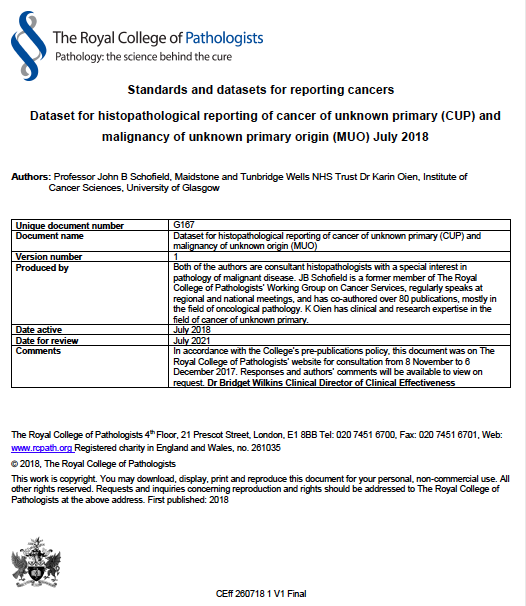 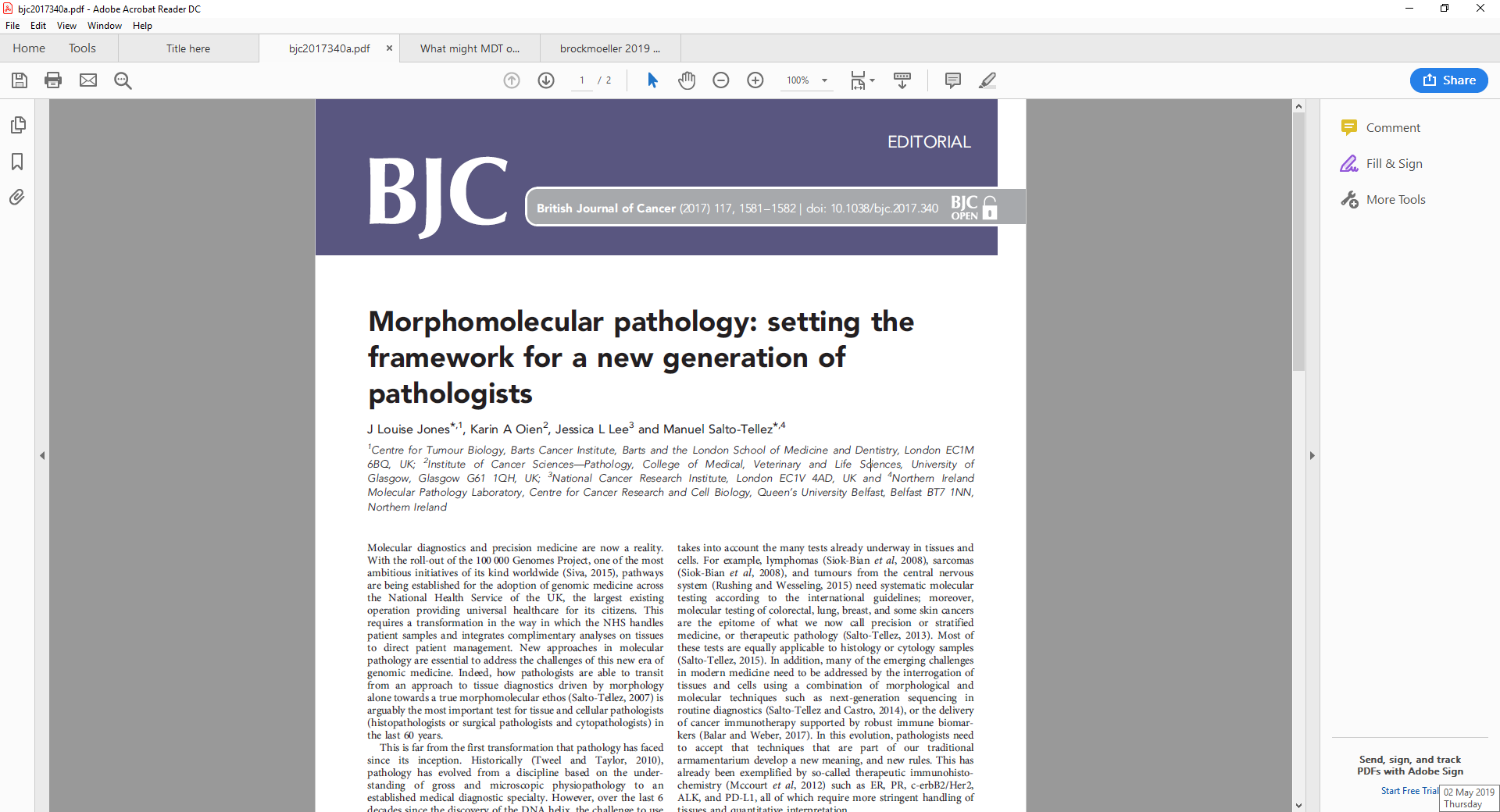 CUP definitions with MDT approach
NICE guidance/guideline on CUP, 2010 https://www.nice.org.uk/guidance/cg104/resources/metastatic-malignant-disease-of-unknown-primary-origin-diagnosis-and-management-of-metastatic-malignant-disease-of-unknown-primary-origin-35109328970437
[Speaker Notes: Consider ESMO and other definitions]
Summary of CUP Past, Present, FutureClassification of CUP through the Decades
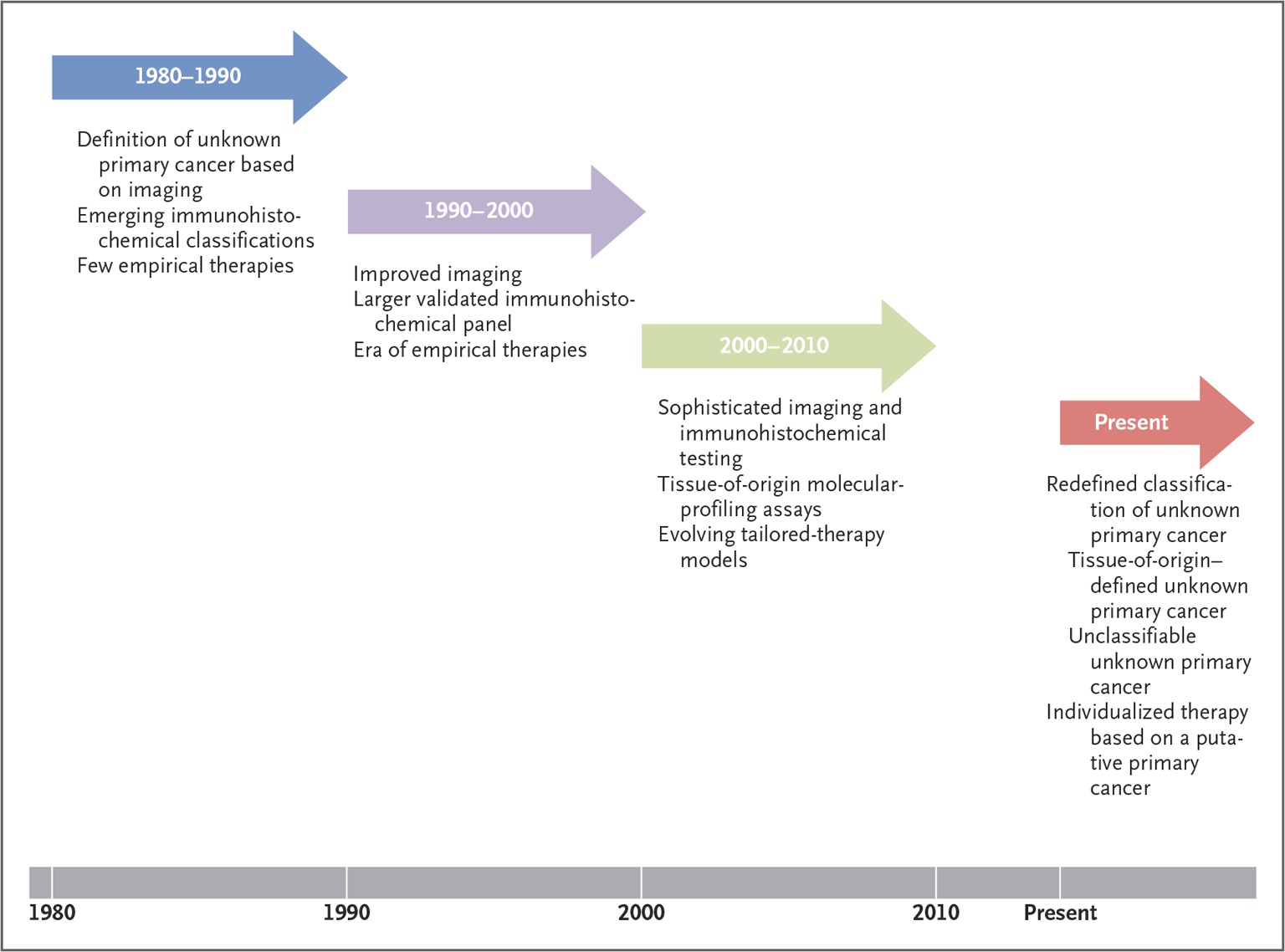 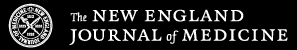 [Speaker Notes: Figure 1 Classification of Unknown Primary Cancer through the Decades. Over the years, we have seen an improvement in diagnostic methods, including imaging, pathological testing, and molecular markers. These advances have helped define the current taxonomy of unknown primary cancer.]
Conclusions: Pathology incl. IHC in CUP
Pathology, with IHC if needed, remains “gold standard” in tumour classification, especially where:
Tumour has obvious likely primary and/or
Tumour is at least moderately differentiated and/or
IHC results are classical and/or
The clinical context is appropriate
Optimal pathology enabled by: 
Standardised approach incl. IHC
MDT approach to enable full clinical context and knowledge of potential treatments
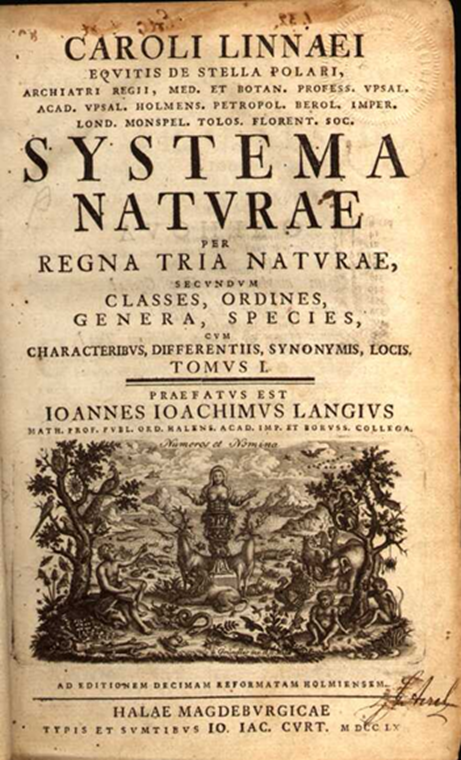 [Speaker Notes: IHC guidelines: for technical approach and potential panels to use]
Conclusions: CUP pathology unmet needs and morpho-molecular approaches
Adenocarcinomas without obvious primary & poorly differentiated cancers, esp. if:
Current pathology equivocal for management or conflicting with clinical context
Diagnosis either truly unknown or includes multiple possible differentials
Limited tissue or time?
Better prediction of treatment benefit
Molecular profiling and screening for actionable mutations provide additional information, often potentially clinically significant incl. treatment guidance, but not yet included in most guidelines
How best to use? And how to evidence towards funding and implementation of:
Molecular classifiers for site/type
Molecular analysis for actionable mutations
Complementary & in clinicopathological context
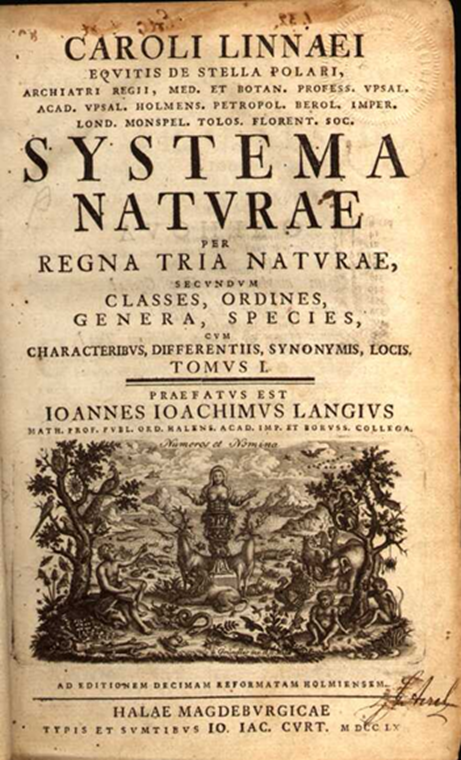 [Speaker Notes: Not in necrotic tumour]
Acknowledgements
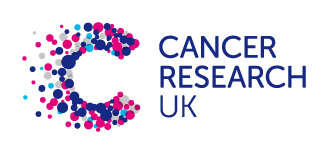 [Speaker Notes: Karim Fizazi
Tony Greco 
Nicholas Pavlidis
George Pentheroudakis
Gauri Varadhachary
John Symons
Richard Osborne
John Bridgewater
Harpreet Wasan
David Bowtell
Cathy Schnabel
Kari Hemminki
And all CUP colleagues too many to fully mention here]